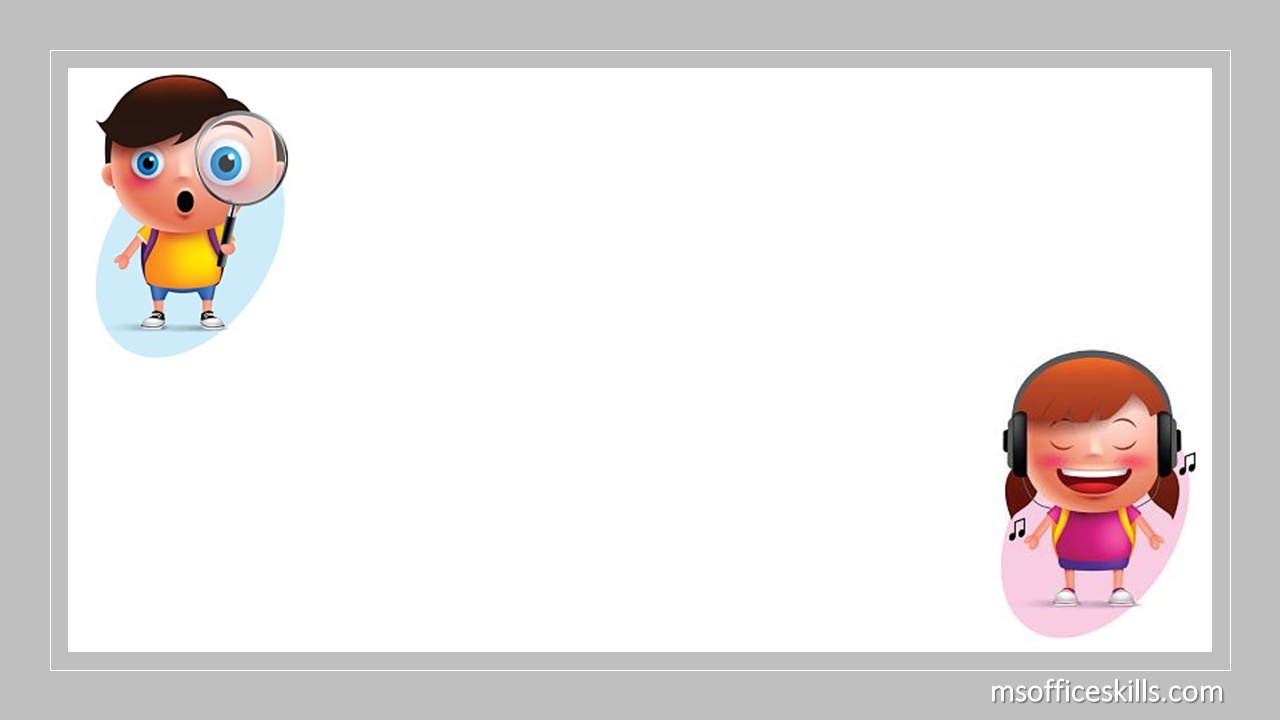 CHÀO MỪNG THẦY CÔ 
VÀ
 CÁC EM HỌC SINH
CHỦ ĐỀ 2. DINH DƯỠNG VÀ TIÊU HÓA
Trường THCS Tân Xuân
Tổ KHTN
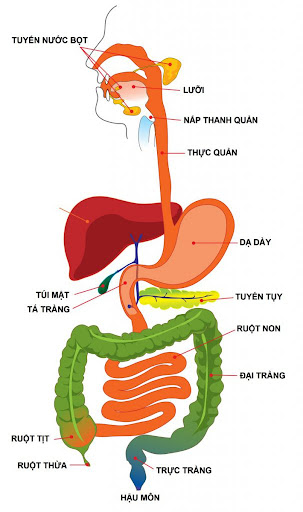 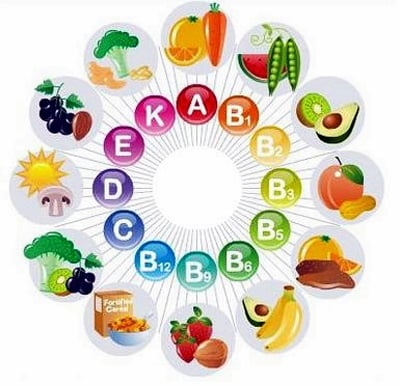 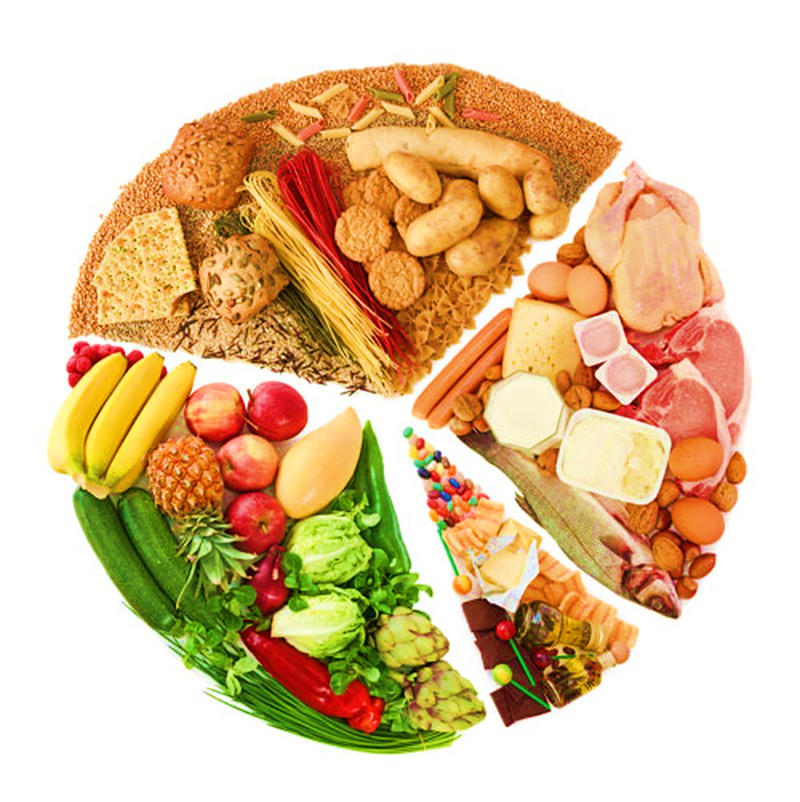 Khởi động
Vì sao khi nhai cơm lâu trong miệng lại cảm có cảm giác ngọt ?
Kể tên các cơ quan ở khoang miệng tham gia vào quá trình biến đổi thức ăn về mặt lí học?
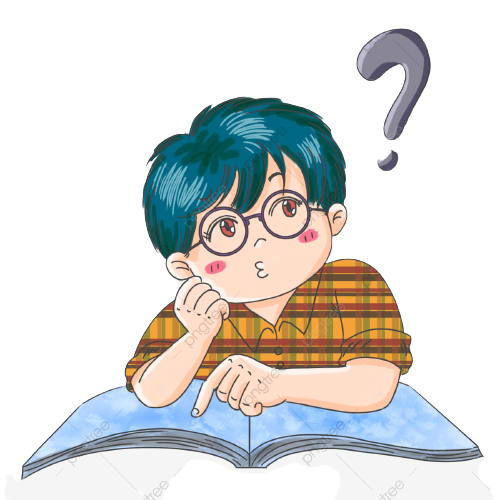 Tiết 13 – 14 – 15 – 16
BÀI 7.CÁC CƠ QUAN TIÊU HÓA VÀ QUÁ TRÌNH TIÊU HÓA THỨC ĂN
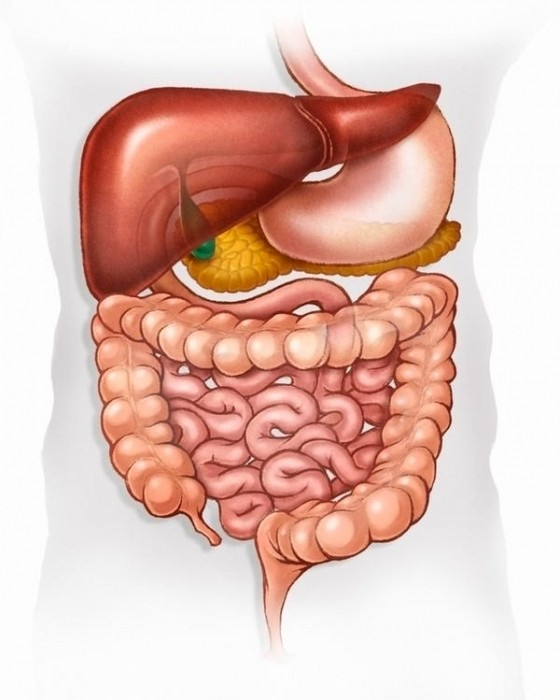 CÁC CƠ QUAN TIÊU HÓA
TIÊU HÓA THỨC ĂN Ở KHOANG MIỆNG
LOGO
TIÊU HÓA THỨC ĂN Ở DẠ DÀY
TIÊU HÓA THỨC ĂN Ở RUỘT NON
VAI TRÒ CỦA GAN
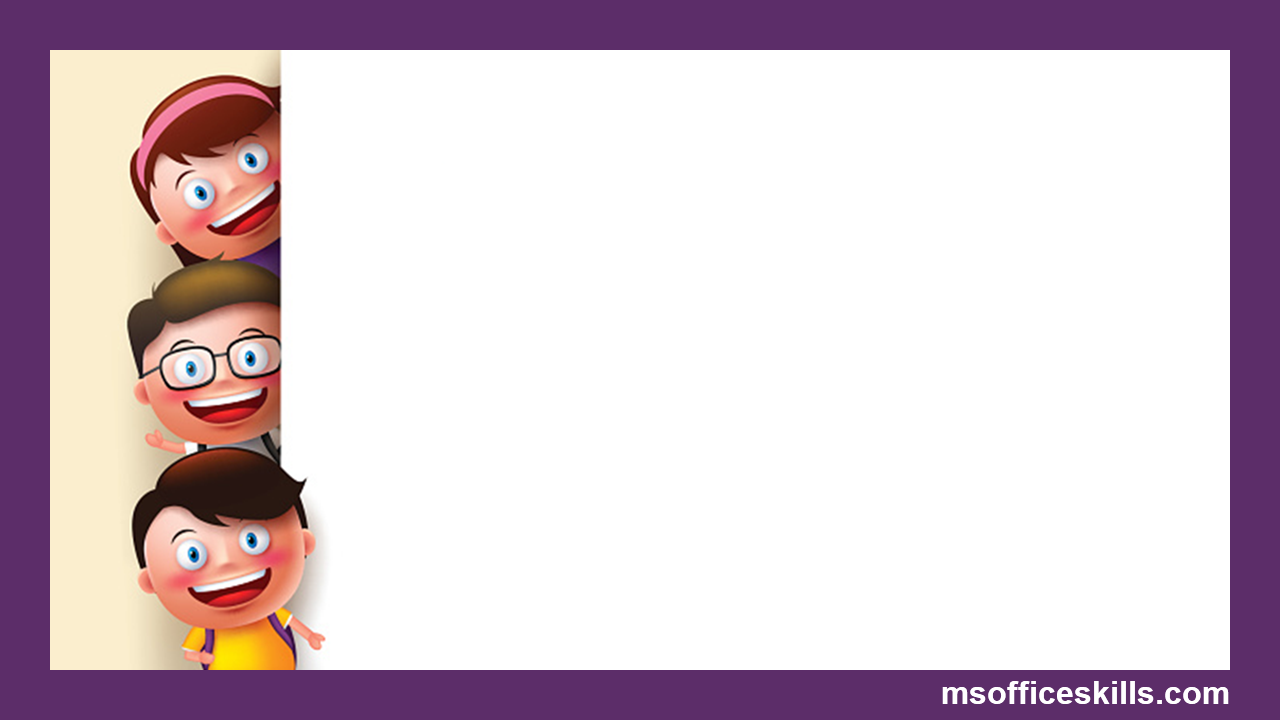 Tiết 15. TIÊU HÓA Ở DẠ DÀY
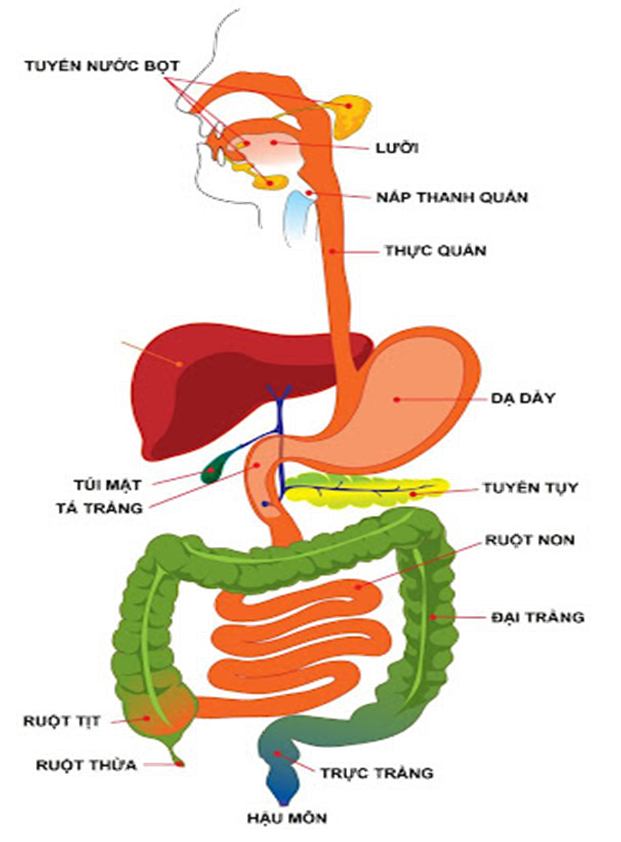 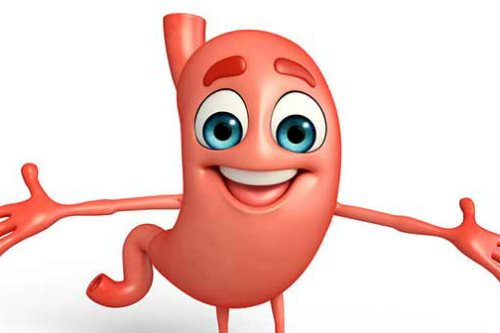 III. Tiêu hóa thức ăn ở dạ dày
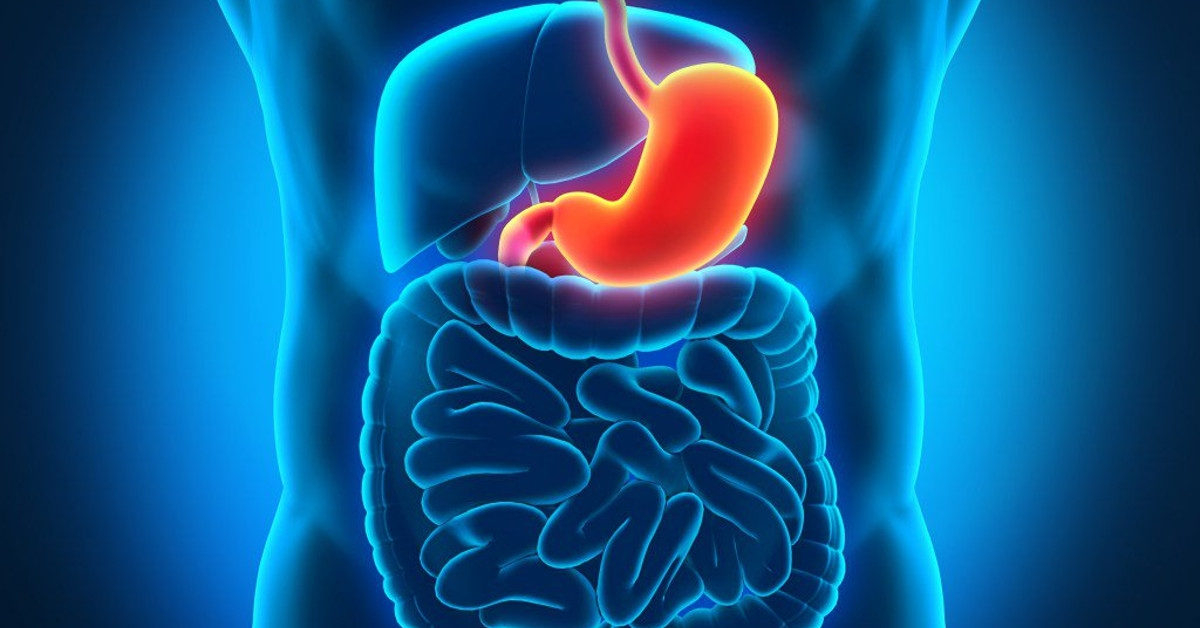 1
Cấu tạo dạ dày
2
Tiêu hóa ở dạ dày
1. Cấu tạo dạ dày
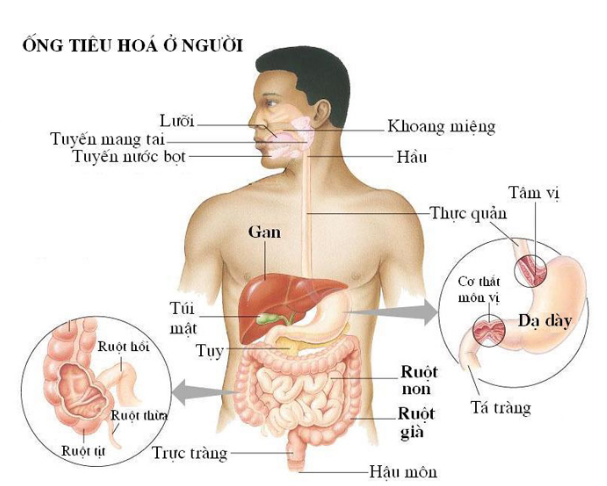 Hệ tiêu hóa gồm những cơ quan nào ?
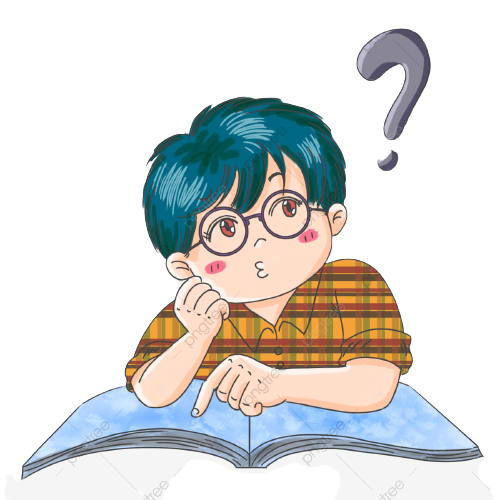 1. Cấu tạo dạ dày
Vì sao khi ta ăn quá nhiều sẽ bị nôn ra ?
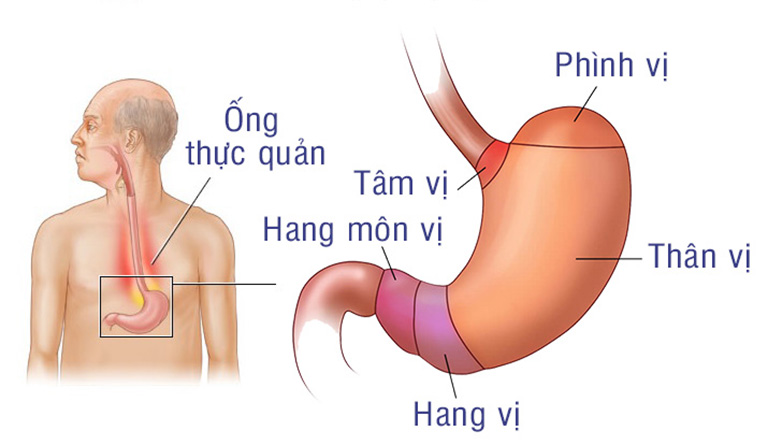 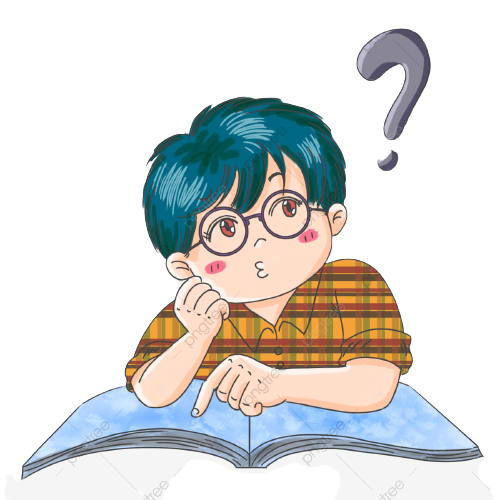 1. Cấu tạo dạ dày
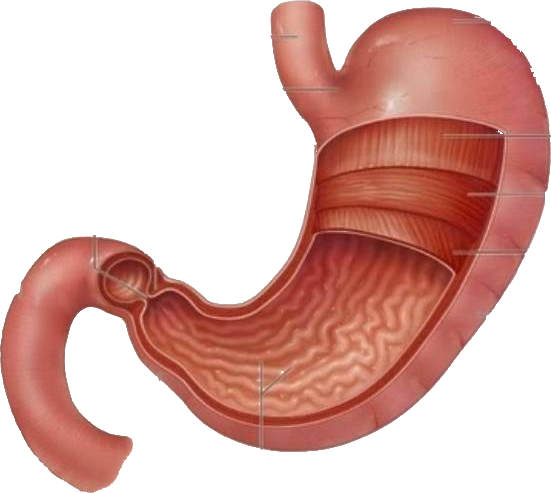 Lớp màng bọc
Tâm vị
Lớp cơ dọc
Lớp cơ
Lớp cơ vòng
Môn vị
Lớp cơ chéo
Lớp dưới niêm mạc
Lớp niêm mạc
Cấu tạo dạ dày
1. Cấu tạo dạ dày
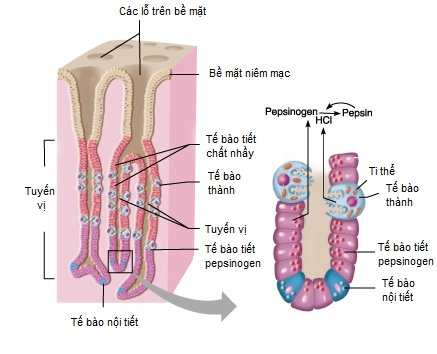 Cấu tạo lớp niêm mạc dạ dày
1. Cấu tạo dạ dày
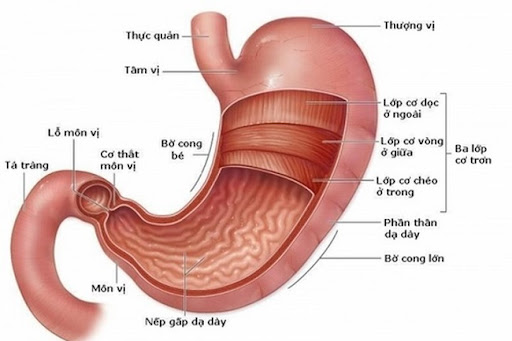 Hình thắt nút hai đầu, dung tích khoảng 3 lít
Thành dạ dày: gồm 4 lớp
+Lớp màng bọc bên ngoài
+Lớp cơ: dày, khoẻ gồm 3 loại cơ( cơ dọc, cơ vòng và cơ chéo )
+Lớp niêm mạc 
+Lớp dưới niêm mạc
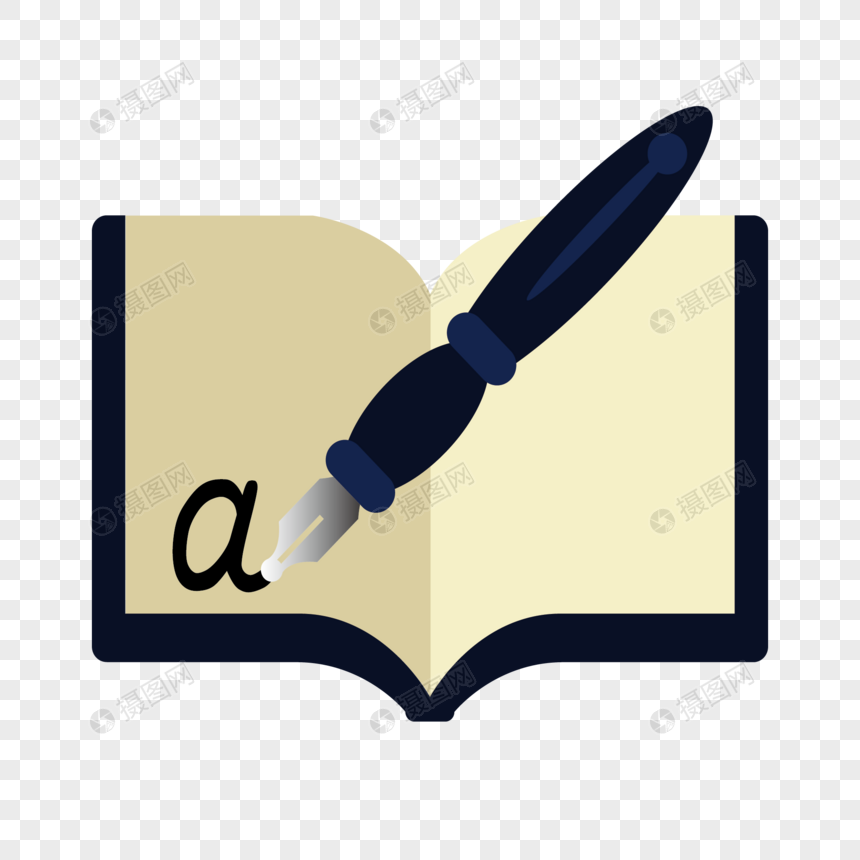 2. Tiêu hóa ở dạ dày
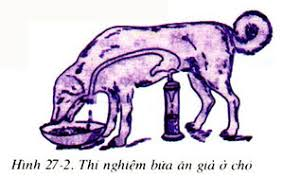 - Khi cho chó ăn, thức ăn không vào dạ dày mà rơi xuống cái đĩa đặt ngay dưới cổ nó. Chỉ 3 phút sau khi thức ăn chạm lưỡi, dịch dạ dày đã tiết ra mạnh mẽ
Thí nghiệm bữa ăn giả của chó
2. Tiêu hóa ở dạ dày
Dịch vị gồm :
Nước (95%)
Enzyme pepsin
HCl 
Chất nhầy
Khi có thức ăn
Dạ dày co bóp mạnh và nhanh hơn, giai đoạn đầu để nhào trộn thức ăn với dịch vị
5%
Giai đoạn sau đẩy thức ăn xuống ruột
Lúc đói, dạ dày co bóp rất nhẹ và thưa
Thức ăn được lưu giữ trong dạ dày từ 3 đến 6 giờ.
2. Tiêu hóa ở dạ dày
HCl
Enzim trong dịch vị chỉ có tác dụng duy nhất với loại thức ăn prôtêin ở mức độ nhất định
pepsinogen
Pepsin
HCl
Vì sao protein trong thức ăn bị dịch vị phân hủy nhưng protein của lớp niêm mạc dạ dày lại được bảo vệ và không bị phân hủy ?
Protein 
(Chuỗi dài nhiều aa)
Protein
(Chuỗi ngắn 3-10 aa)
2. Tiêu hóa ở dạ dày
2. Tiêu hóa ở dạ dày
2. Tiêu hóa ở dạ dày
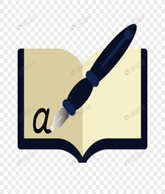 Biến đổi hóa học
Biến đổi lý học
Tiết dịch vị và chất nhày
Sự co bóp, đảo trộn và đẩy thức ăn xuống ruột nhờ hoạt động của các lớp cơ của thành dạ dày
Enzyme pepsin trong dịch vị biến đổi một phần protein chuỗi dài thành protein chuỗi ngắn (3-10 axit amin)
Củng cố
Enzyme nào tham gia vào quá trình biến đổi thức ăn ở dạ dày?
1
2
3
4
5
6
7
8
9
10
1
Pepsin
A
Amylase
B
lipase
STOP
C
Mantaza
D
Củng cố
Biến đổi lí học ở dạ dày gồm những hoạt động nào?
1
2
3
4
5
6
7
8
9
10
2
Sự tiết dịch vị
A
Sự co bóp của dạ dày
B
Sự nhào trộn thức ăn
STOP
C
Cả ba ý trên
D
Củng cố
Biến đổi hóa học ở dạ dày gồm những hoạt động nào?
1
2
3
4
5
6
7
8
9
10
3
Thấm dịch vị với thức ăn
A
Tiết dịch vị
B
Hoạt động của enzim pepsin
STOP
C
Nhào trộn thức ăn
D
Dặn dò
Chuẩn bị bài 28 SGK: Tiêu hóa ở ruột non
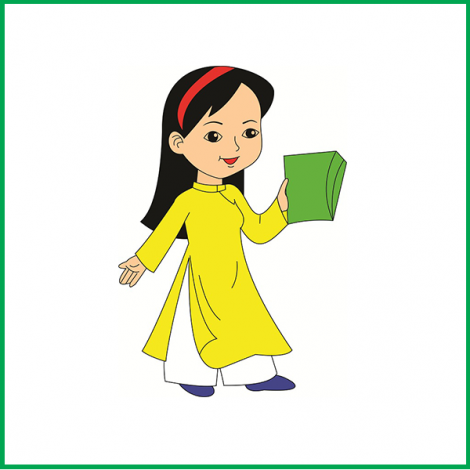